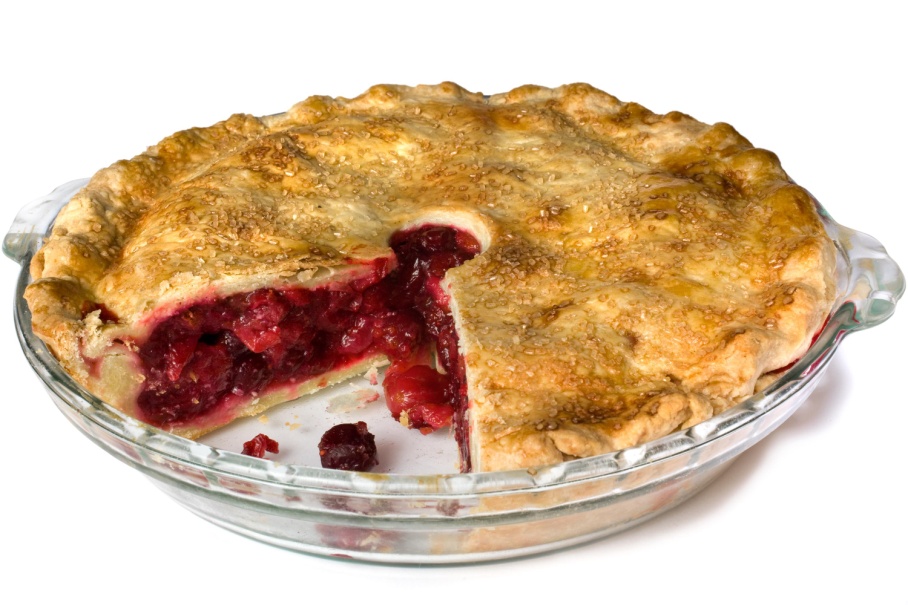 pie
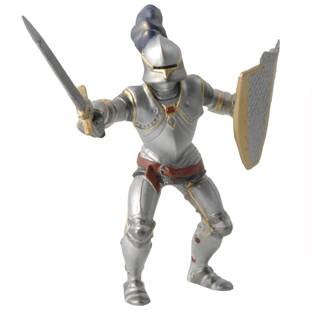 knight
Unit 18